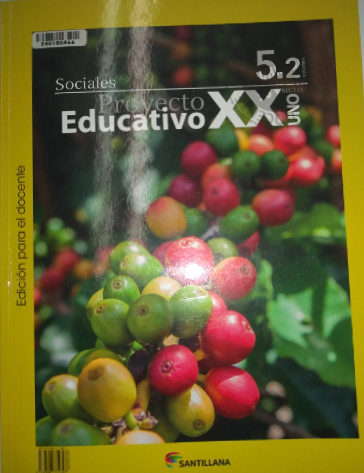 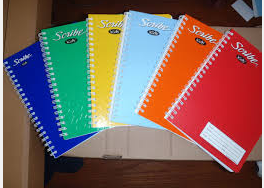 Bibliografía
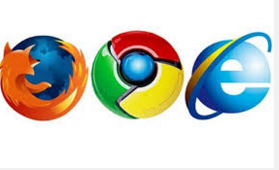 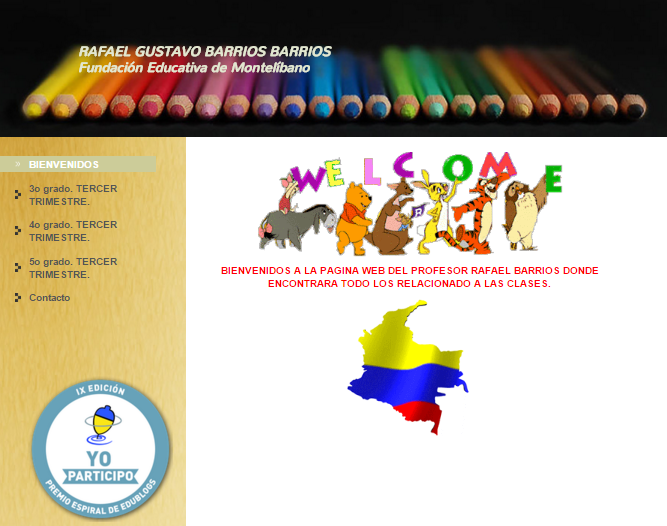 www.rafaelbarriosbarrios.com
HISTORIA
Teo Gutiérrez
5o Grado E
2019
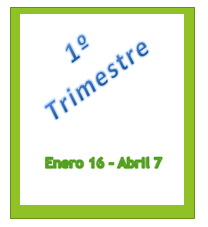 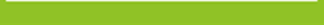 ENERO 21-12 ABRIL
Plan de Trabajo
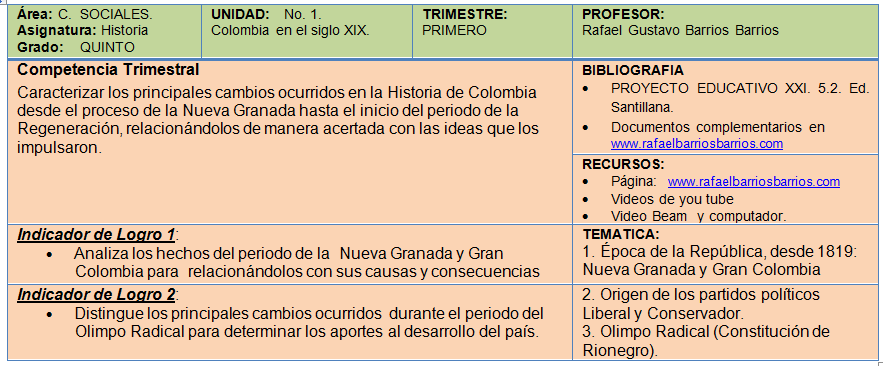 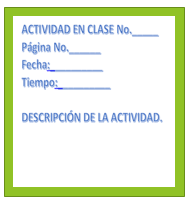 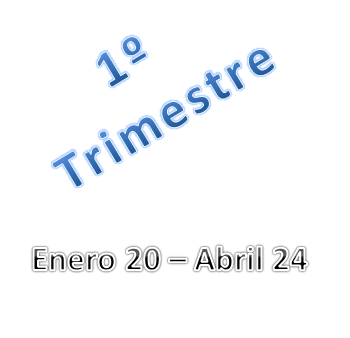 1ª Hoja
PROTOCOLO
Cuaderno
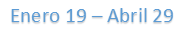 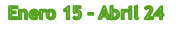 2ª Hoja
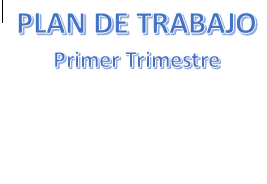 3ª Hoja
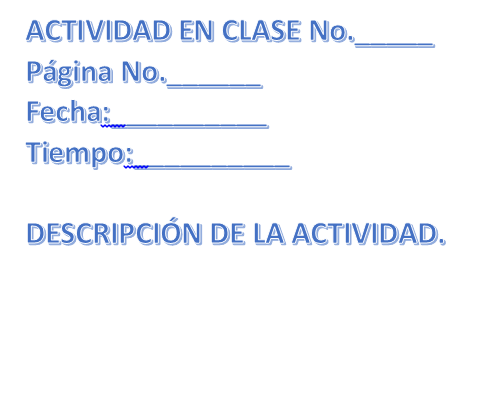 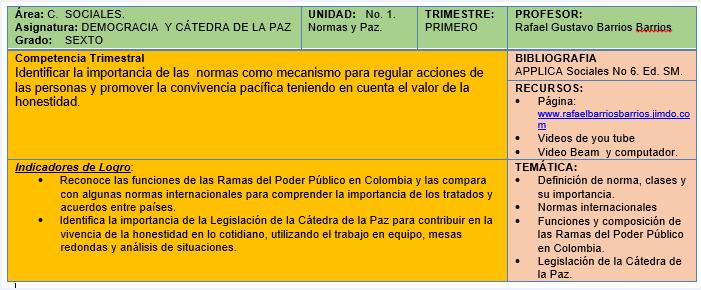